PLANO ESTRATÉGICO
DE COMUNICAÇÃO
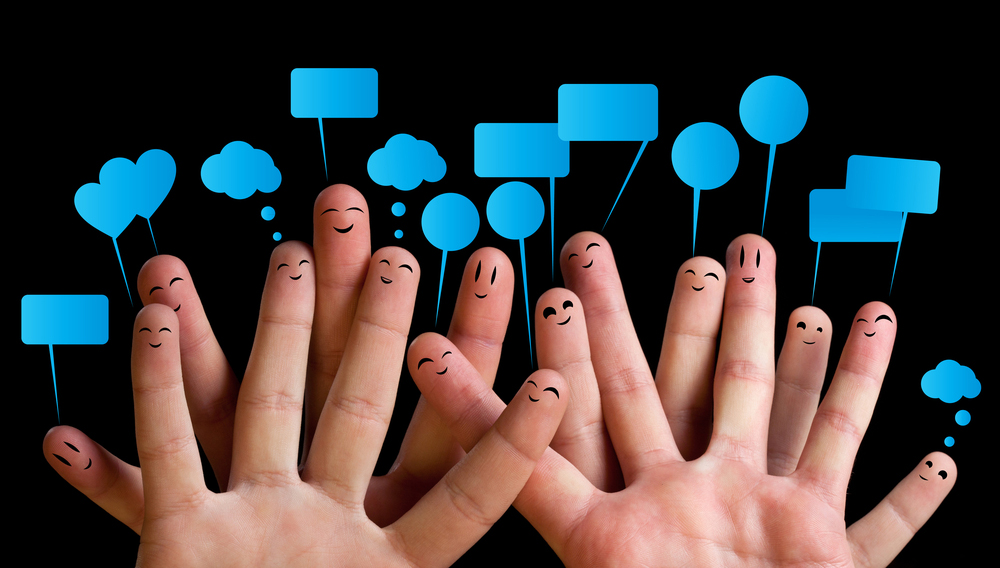 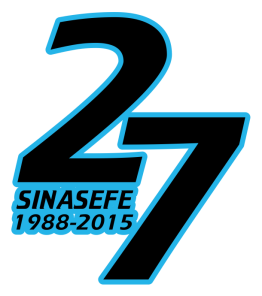 O que é o Sinasefe?
Missão: representar os servidores da Rede Federal de Educação Profissional, Científica e Tecnológica – 564 campi (Fonte: Conif)

Mais de 27 mil filiados, distribuídos em 90 Seções Sindicais, com uma base total de 57 mil trabalhadores

Objetivo do Plano: reformatar as rotinas de trabalho da assessoria de comunicação e reposicionar a imprensa do Sinasefe, com validade até o final da gestão 2016-2018 da DN

Público-alvo: servidores, entidades e sociedade em todo o país

Elaboração de conteúdo: DN (político/opinativo) e jornalistas (noticioso)
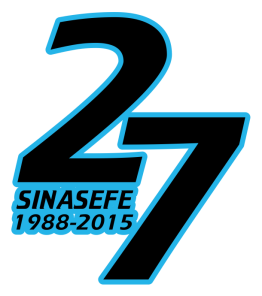 Website
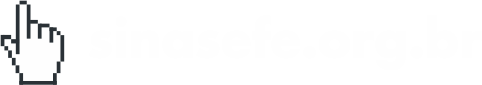 Principal veículo de comunicação

Mais de 10 milhões de acessos – dezembro de 2014 eram 4,8 mi

Notícias, documentos, imagens, agenda, boletins, plantões etc

Novo site em desenvolvimento – plataforma WordPress

Hospedar vídeos – hoje estão no YouTube

Produzir hotsites
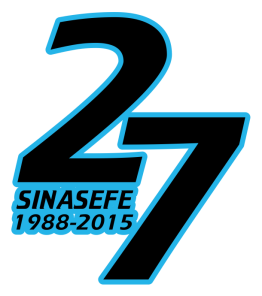 Website
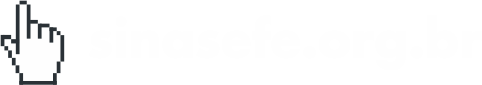 Metodologia proposta:
Comunicação textual e visual
Notícias completas quando houver cobertura
Álbum de fotos com lead quando não houver cobertura
Divulgação de pautas do Sinasefe Nacional
Compartilhamento nas redes sociais das pautas das Seções
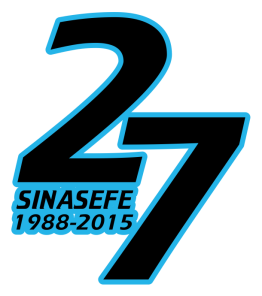 Boletim Eletrônico
Mais de 570 edições em 19 anos – plantões e CNG aprovavam

Necessita de reformulação para retorno – relatório nas páginas 20-23

Projeto gráfico complexo – necessita de diagramação

Metodologia proposta:
DN aprovará – CNG caso conste no Regimento da Greve
Flipbook e PDF com periodicidade mensal
Conteúdo de caráter analítico (reportagens/conjuntura)
Resumo dos plantões, caso haja necessidade, em vídeo
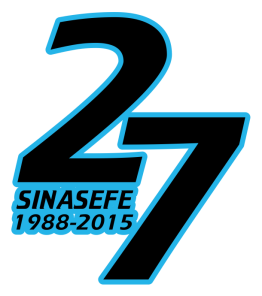 Redes Sociais
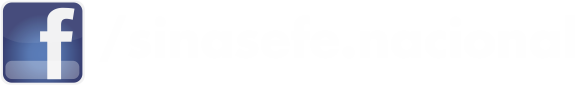 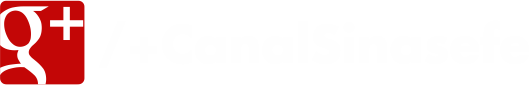 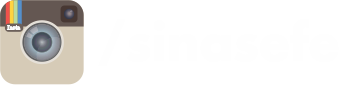 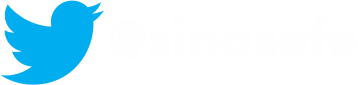 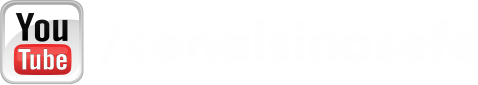 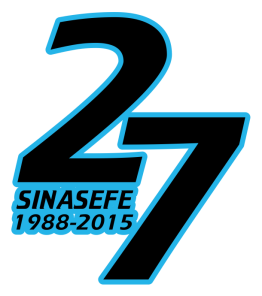 Redes Sociais
Facebook: Fanpage com 13,6 mil curtidas, dois grupos desativados (2,3 mil inscritos), criação de eventos

Google+: 72 usuários nos círculos – proposta de desativação

Instagram: Coberturas ao vivo (170 seguidores) – alimenta Facebook e Twitter

Twitter: Retroalimentado pelo Facebook (1,85 mil seguidores)

YouTube: Transmissão ao vivo de eventos e hospedagem de vídeos (518 inscritos)
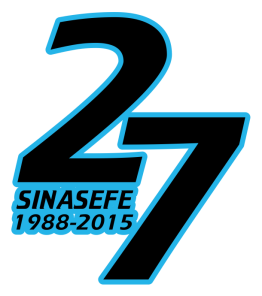 Redes Sociais
Dominialidade do conteúdo não garantida aos seus usuários

Veiculação do conteúdo sujeito a respeito aos termos de uso

Metodologia proposta:
Divulgação de conteúdo do website – produção de mídias
Divulgação de conteúdo das Seções
Criar política de moderação de comentários
Transmissão de vídeos – canal do YouTube
Hospedagem de vídeos no nosso servidor
Vinheta para criação da “TV Sinasefe”
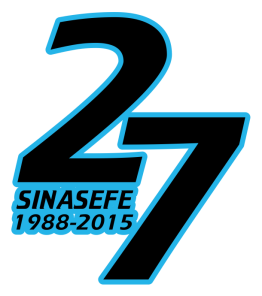 E-mails e impresssos
E-mails institucionais:
dn@sinasefe.org.br
imprensa@sinasefe.org.br
comunica.sinasefe@gmail.com

Criação de newsletter do Sinasefe

Disponibilizar material no site para impressão pelas Seções

Manter produção de material dos eventos – anexo na página 25

Trocar impressão de cartazes por impulsionamento via Facebook
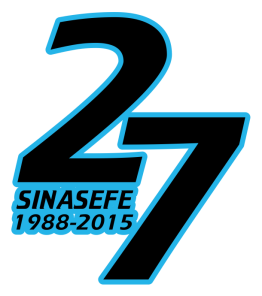 Integração
Organograma de funcionamento atual
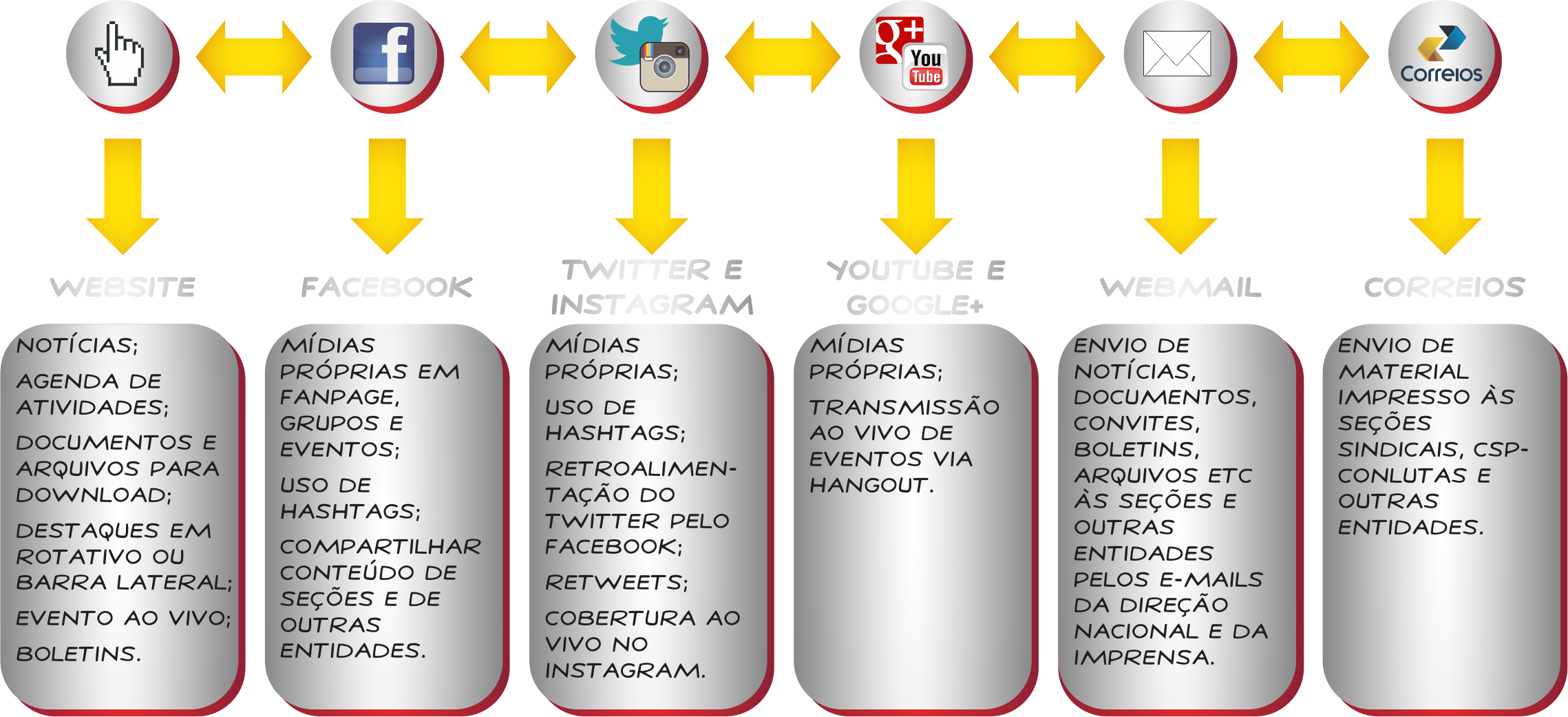 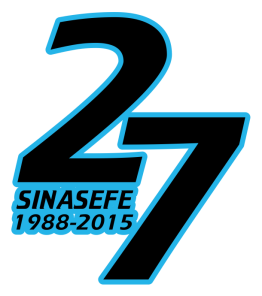 Equipe de comunicação
Dois jornalistas com 25 horas semanais cada – um em escritório e um em home office

Webmaster e apoio pontual do técnico de informática (vídeo)

Seis freelancers contratados sob demanda:
Carlos Latuff, ilustrador/chargista
Esau Alvear, tradutor
Mayara Caetano, fotógrafa
Rejane Nogueira, diagramadora/design
Ricardo Borges, ilustrador/chargista
Ronaldo Alves, diagramador/design
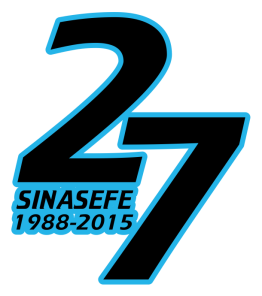 Atribuições e desvios de função
Páginas 11, 12 e 13 do Plano de Comunicação

Assessoria de Imprensa versus Assessoria de Comunicação – síntese para entendimento dos desvios

Mídias para site, redes sociais e vídeos; criação de identidades visuais para eventos e campanhas; diagramação e criação de projetos gráficos de boletins e impressos em geral – trabalho de designer/publicitário executado por jornalistas no Sinasefe

Edição e transmissão de vídeos sob gestão do técnico de informática – metodologia existente desde 2012

Proposta:
Contratação de designer ou publicitário para edição de vídeos e criação gráfica em geral
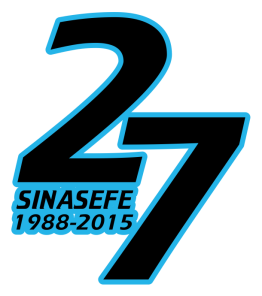 Estrutura e equipamentos
Páginas 13 e 14 do Plano de Comunicação

Necessidade de investimentos em:
1 smartphone com pacote de dados 4G
Duas licenças para CorelDraw X8
Uma atualização para CorelDraw X8
Uma licença para Adobe Premiere Pro
Uma câmera profissional com wi-fi e lente 18mm a 200mm
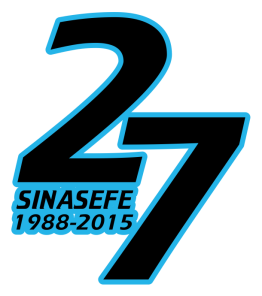 Identidade visual e campanhas
Fazer Manual de Utilização da Marca





Continuar com campanhas anuais
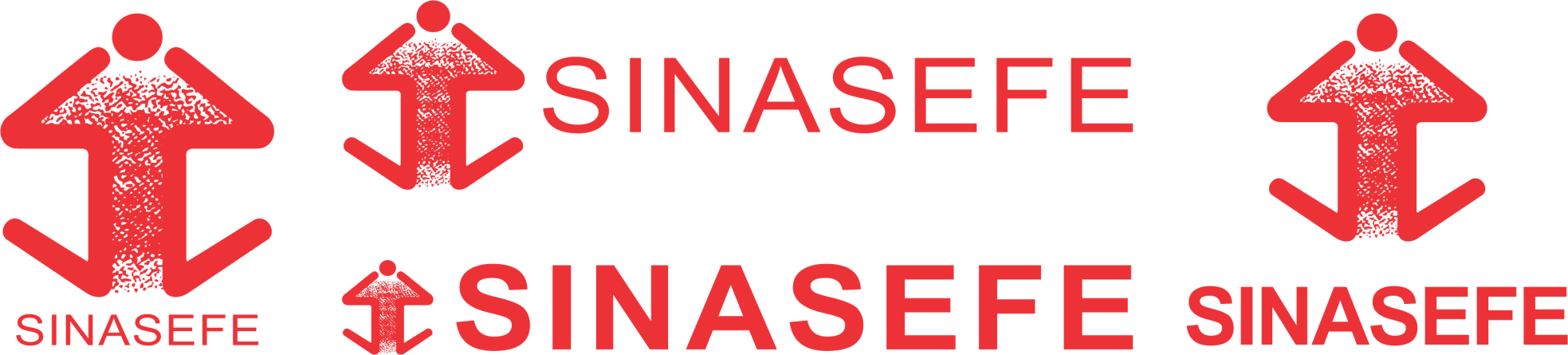 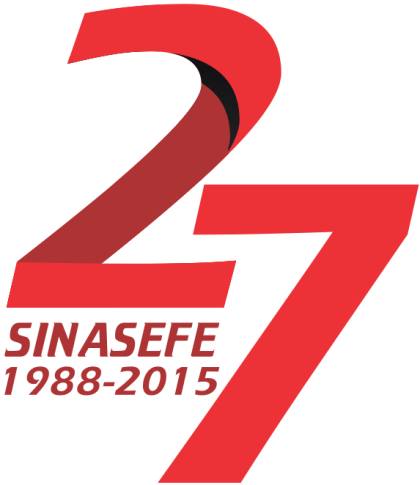 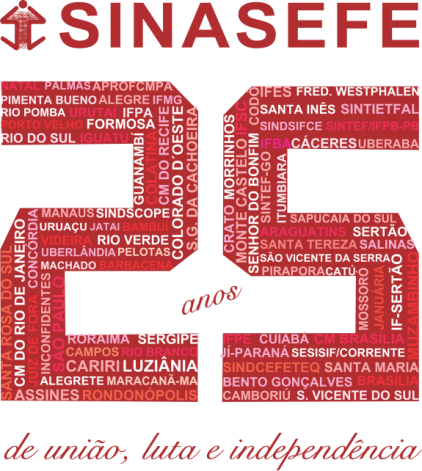 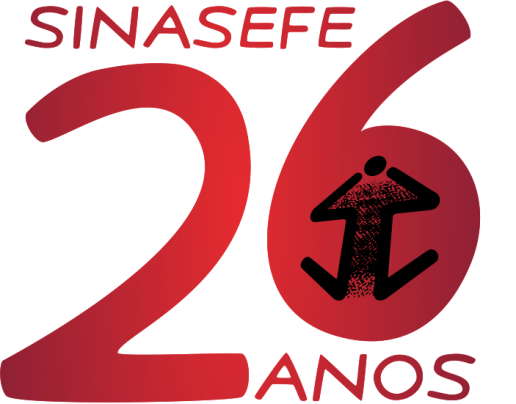 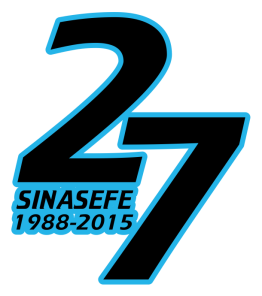 Precarização
Problemas de ordem política na DN – retirada de conteúdo do ar (128ª, 130ª e 133ª Plena, Boletins 572 e 573, substituição de documentos etc)

Prazos de produção apertados

Excesso de pedidos – 27 diretores

Excesso de pedidos gerando sobrecarga – 31 publicações de 7 a 13/08

Pedidos entrando em conflito – assédio moral

Ausência de metodologia – pedidos por WhatsApp, inbox etc
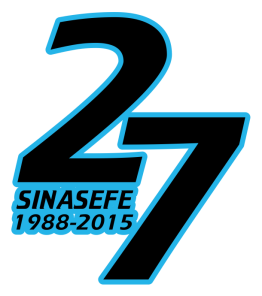 Precarização
Metodologia proposta:
Encarregadura à pasta de comunicação - página 16 do Plano
Prazo mínimo de 48 horas para produção
Não passar pautas fora do horário de trabalho
Produção de uma pauta diária por profissional – exceções às situações de coberturas de eventos, greves e as que forem avaliadas como urgentes pela pasta de comunicação
Avaliação futura, diante de banco de horas acumulado, de possível extensão de carga horária de jornalista de 25 para 35 horas semanais
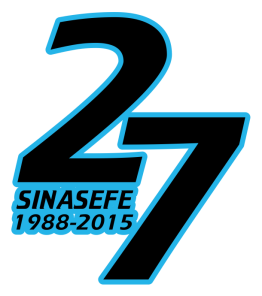 Novas intervenções
Fazer Manual de Redação (terminologia e estética textual) para melhor recepção da mensagem pelo público-alvo

Construção de Campanha de Filiação do Sinasefe Nacional

Levantamento da rede de comunicação e assessorias das Seções Sindicais

Preparação do 1º Encontro Nacional de Comunicação (Encom) do Sinasefe
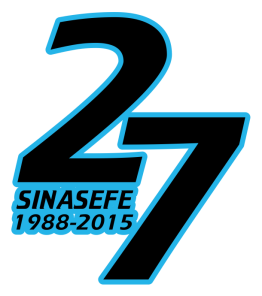 Assinam este Plano
Mário Rufino Ferreira Júnior
Assessor de Comunicação do Sinasefe
MTE-AL 1374

Monalisa Feitosa Resende
Assessora de Comunicação do Sinasefe
MTE-DF 8938

Flávio Santos Barbosa
Secretário de Comunicação do Sinasefe

Paulo Henrique Oliveira Porto de Amorim
Secretário-adjunto de Comunicação do Sinasefe

Maysa Eichner da Silva Bazana
Suplente da DN do Sinasefe
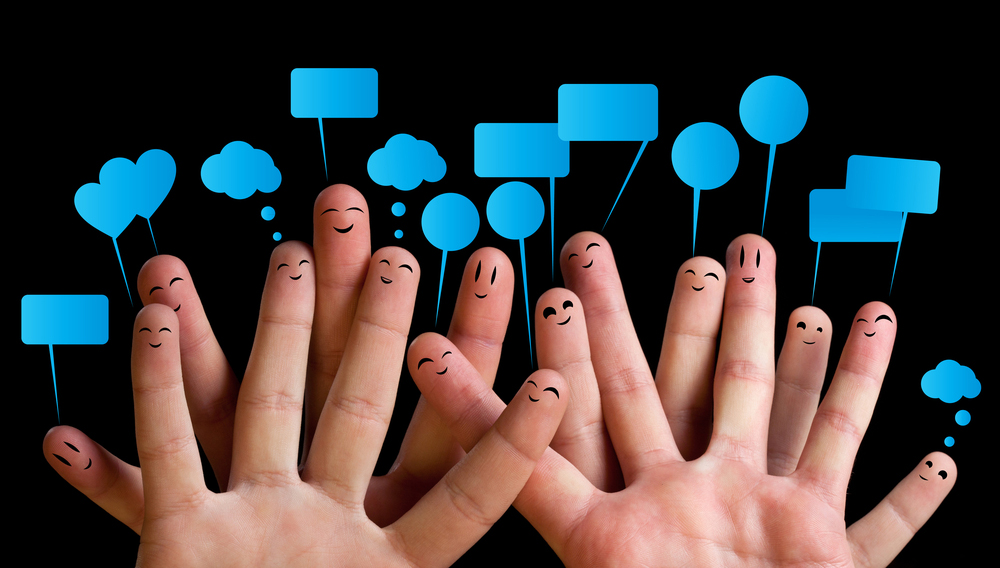